Заявка на участиев конкурсе«Мисс и Мистер Комус»
Немного о себе.
Очаровательный и привлекательный, двадцатичетырёхлетний помощник начальника службы ДКРП УМ КС в компании Комус! Работаю в компании 3 месяца. Зовут меня Федулова Ирина. Мой рост 170 см, вес 48 кг.
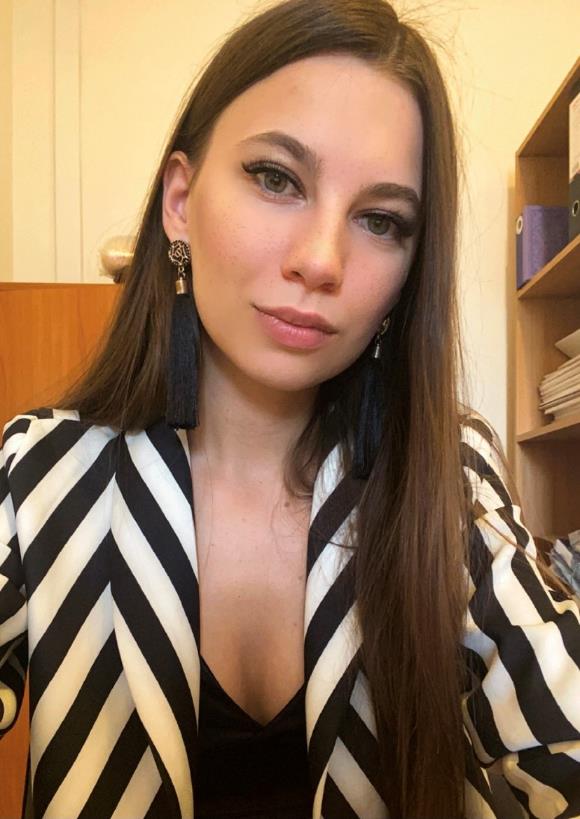 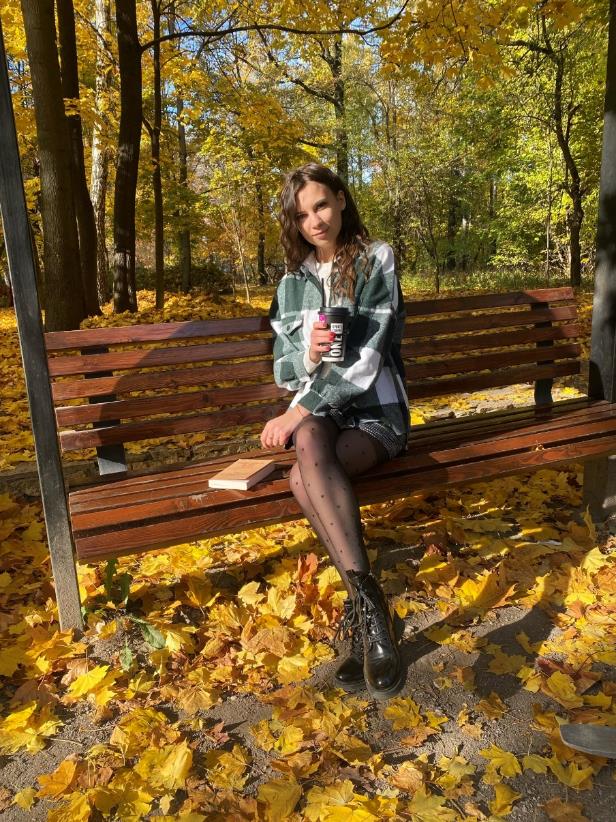 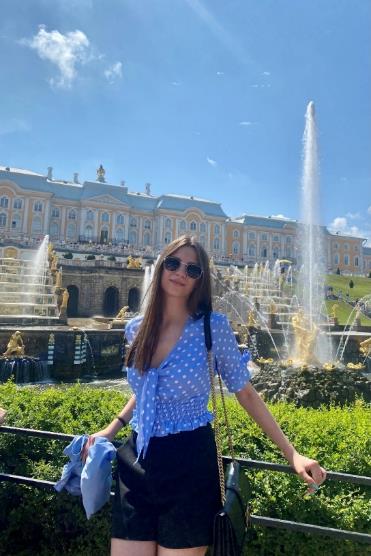 В моей жизни есть несколько вещей, которые меня вдохновляют - Спорт, Путешествия и Танцы. Это то, чем я живу!
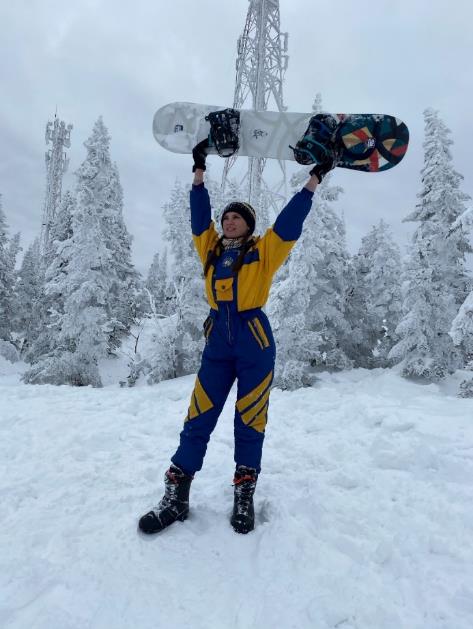 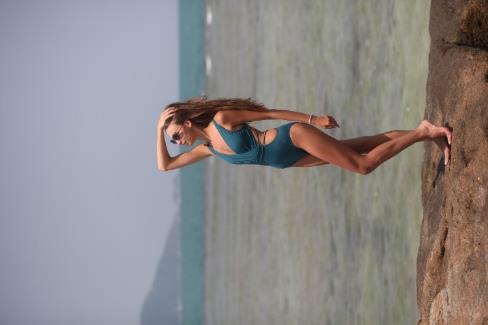 С детства я была очень творческим ребенком, поэтому мама отдала меня в школе на занятия латино-американскими танцами, куда я с удовольствием ходила 5 лет.Помимо этого, в школьные годы я 4 года занималась пением, выступала в ансамбле «Мечта», мы ездили по конкурсам и часто занимали призовые места. Сейчас, во взрослом возрасте, я все также люблю петь и танцевать, хожу в студию на танцы, когда есть свободное время, и пою с друзьями в караоке.
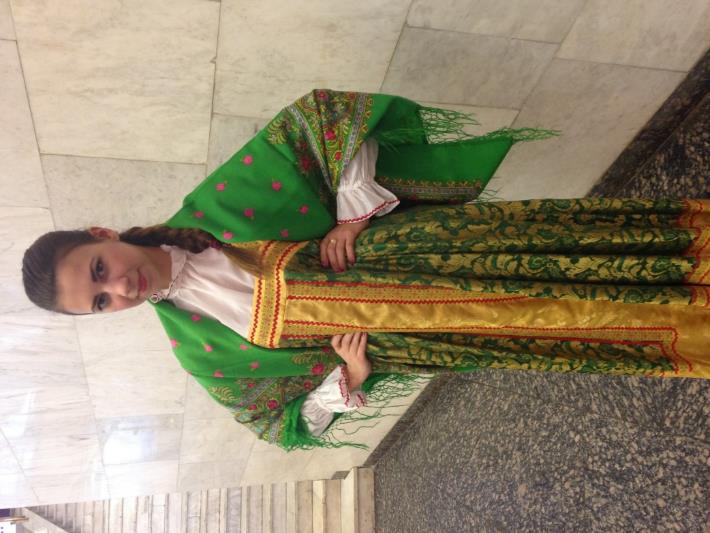 2014 год
Спорт - это жизнь!
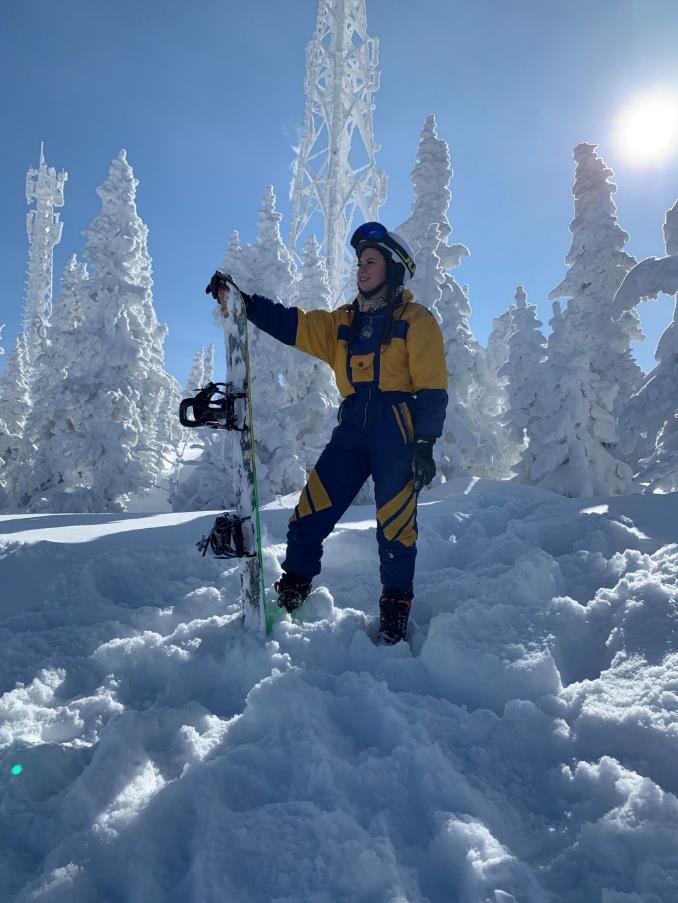 Я очень люблю заниматься спортом. Хожу в спорт зал, чтобы поддерживать себя в форме,но главная моя страсть это сноуборд. Два года назад я встала на него и поняла, как это круто! Теперь, каждый год мы с друзьями ездим на горнолыжные курорты кататься в горы!
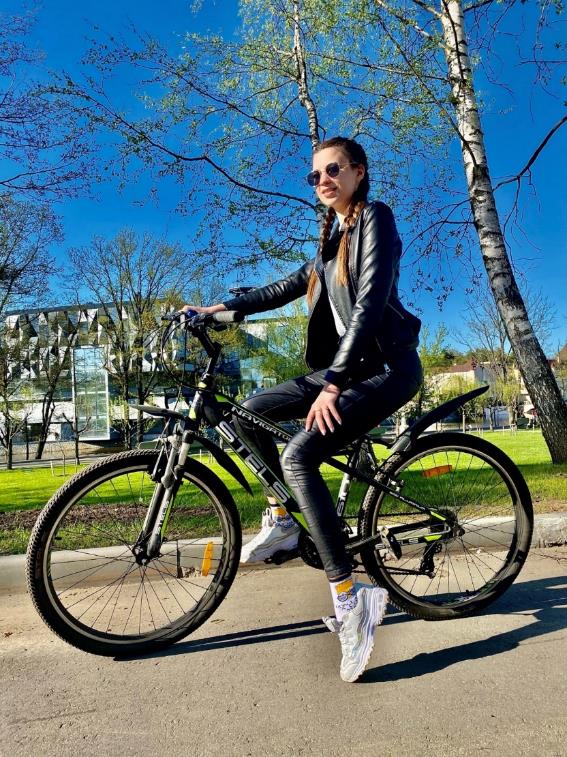 Каждое лето, я стараюсь как можно активнее проводить свои выходные. Самые мои любимые активности в летнюю пору: катание на велосипеде, роликах и сапе.
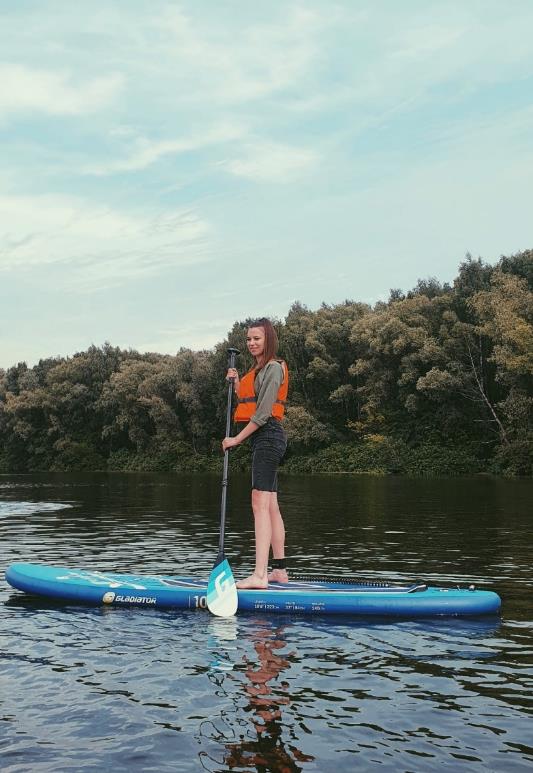 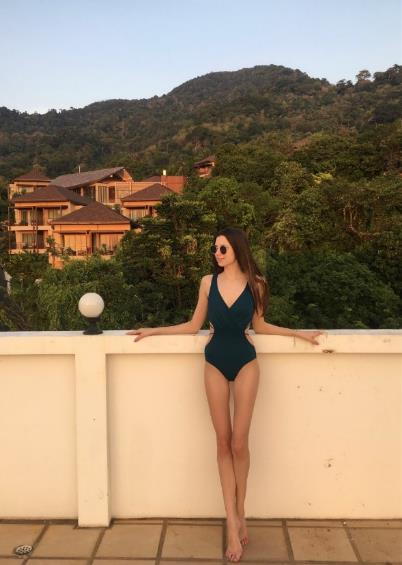 Путешествия.
Самые большие впечатления в своей жизни я беру от путешествий.Я мечтаю побывать во всех странах мира! В моем списке уже есть такие страны как: Израиль, Таиланд, Индия, Турция, Саудовская Аравия, Египет, Болгария. В этом году я планирую побывать еще в 3 странах: Испании, Италии и Румынии.
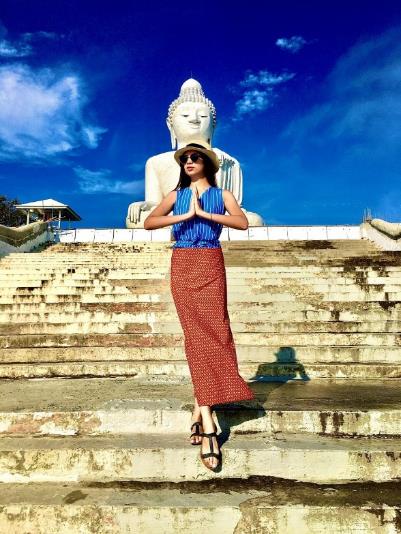 Социальная жизнь.
Я – волонтер. Начала заниматься этим ещё в школе. В 10-11 классах я была председателем штаба детского движения: мы сажали деревья, ездили в дома престарелых с новогодними концертами, устраивали сборы батареек и так далее.
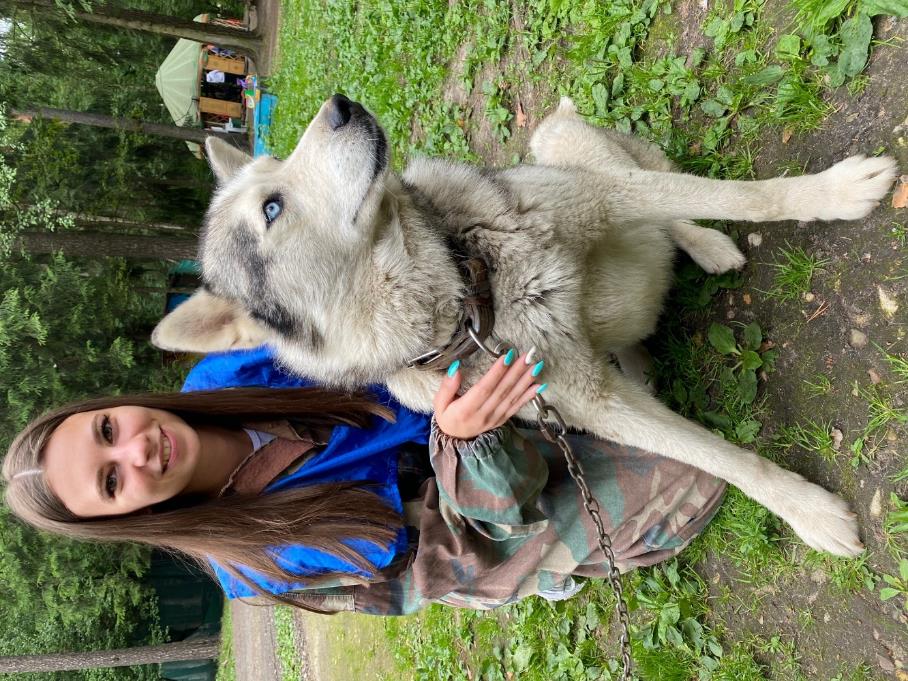 Сейчас, я много своего времени уделяю помощи бездомным животным.
Волонтёрство.
Каждый месяц я езжу в приюты для бездомных животных, покупаю им корм и игрушки, помогаю финансово.
Считаю, что если есть возможность, то нужно помогать тем, кто в этом нуждается. И неважно, пожилые люди это, малоимущие, крупные фонды, спасающие больных деток или бездомных животных.
Образование и карьера.
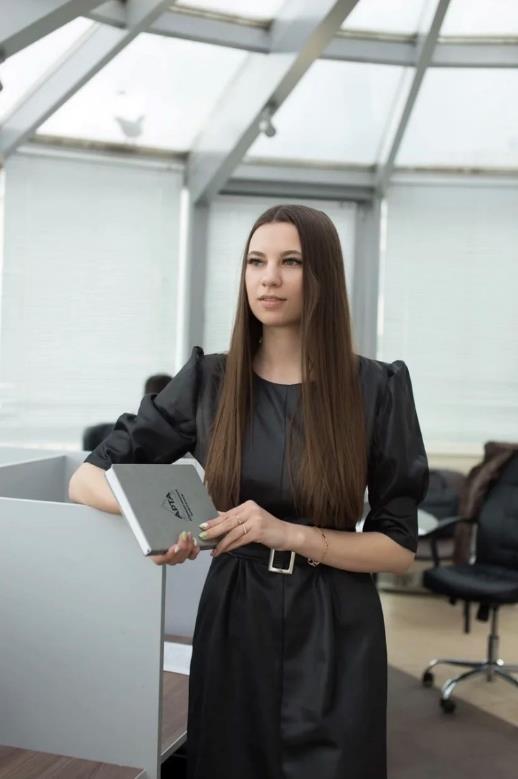 Образование я получила в Российском Государственном Социальном Университете по профилю Экономика организаций и предприятий. После института работала секретарем в строительной фирме, потом  4 года руководителем административного отдела в юридической компании.
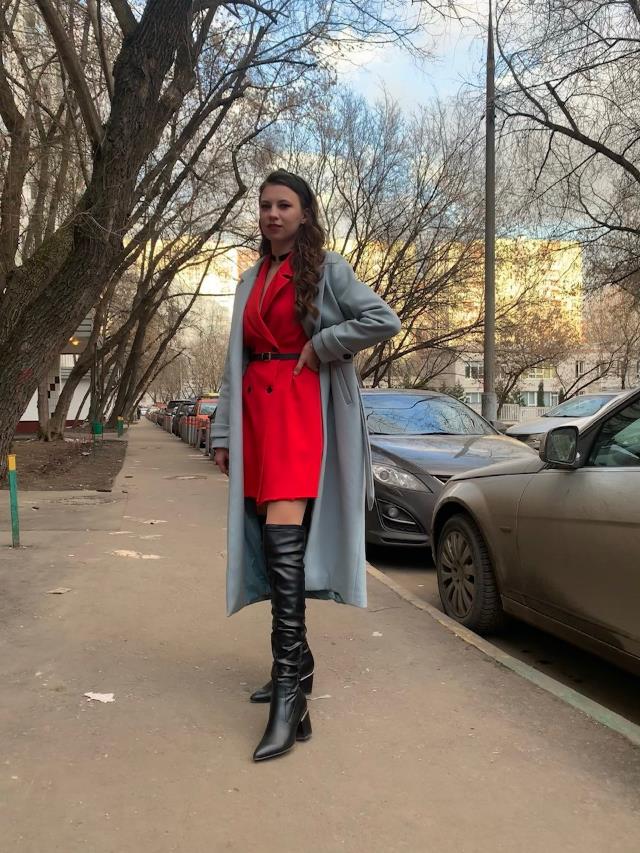 За 6 лет я получила много опыта, который с удовольствием теперь применяю в Компании Комус!Я очень рада началу моей карьеры в этой компании, потому что я точно уверена, что с Комусом я смогу достигнуть своих целей.
Цели на 2022 год.
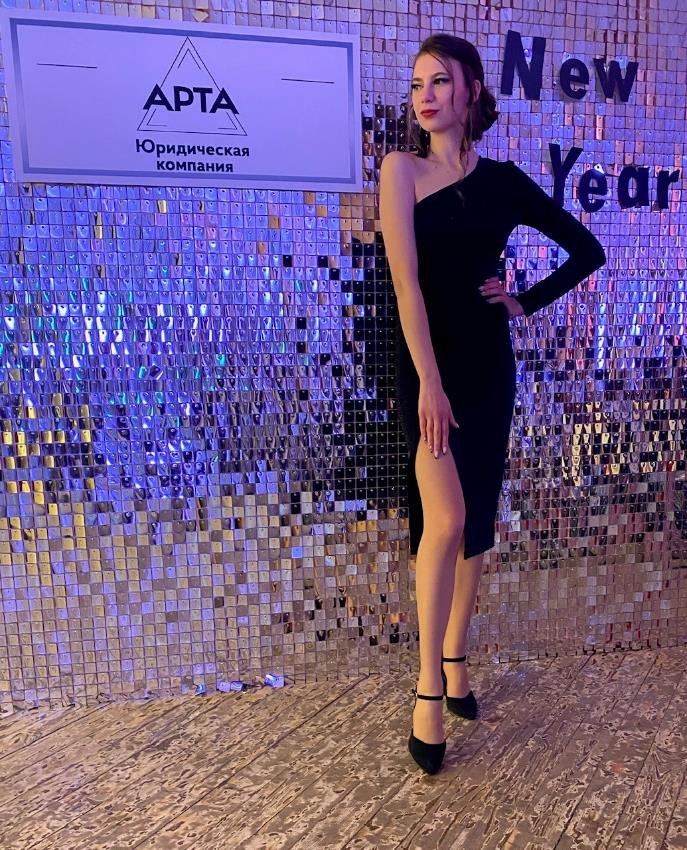 В этом году я очень хочу получить права, я мечтаю начать водить машину.Помимо этого, я должна закончить ремонт в квартире и переехать, посетить 3 новые страны, освоить езду на лыжах, развивать свою волонтерскую деятельность и конечно, победить в конкурсе «Мисс и Мистер Комус»!
Спасибо за внимание!